Serving Student with Disabilities
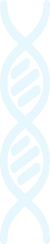 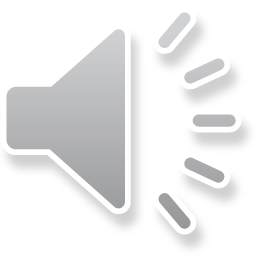 What skills are required in Science that may be difficult for students?
Physical Components
.
Memory/
Reading Visuals
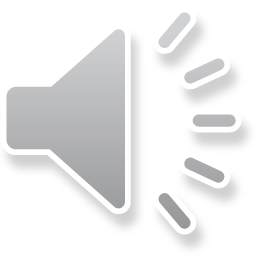 What skills are required in Science that may be difficult for students?
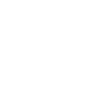 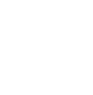 Vocabulary/
Reading
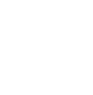 Inferencing
Physical Components
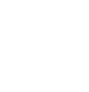 Literacy Skills
.
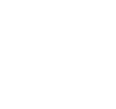 Organizing Information
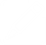 Memory/
Reading Visuals
Listening 
Comprehension
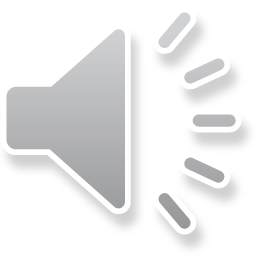 What is the Difference? How do we Adapt Instruction?
A student is given extended time on a test
A word bank is used on an assessment and provided to only one student
Annotation marks are used/modeled during a reading activity
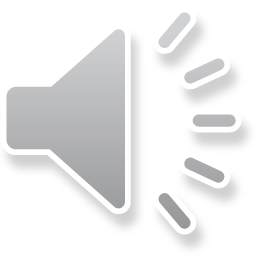 Physical Components
Physical Aspects
Physical tasks are an important part of many science lessons, from taking soil samples, mixing chemicals, using Bunsen burners, recording data, and performing dissections. This type of physical work can present significant barriers for many students with disabilities — 
dysgraphia, 
poor motor control, 
emotional/behavioral disorders, 
orthopedic disabilities, 
cognitive impairments 
Visual impairments 

How can we make adaptions?
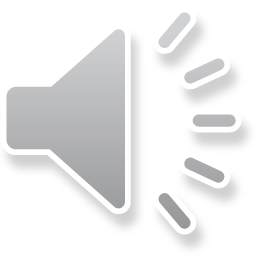 Physical Components
Office 365-Dictation
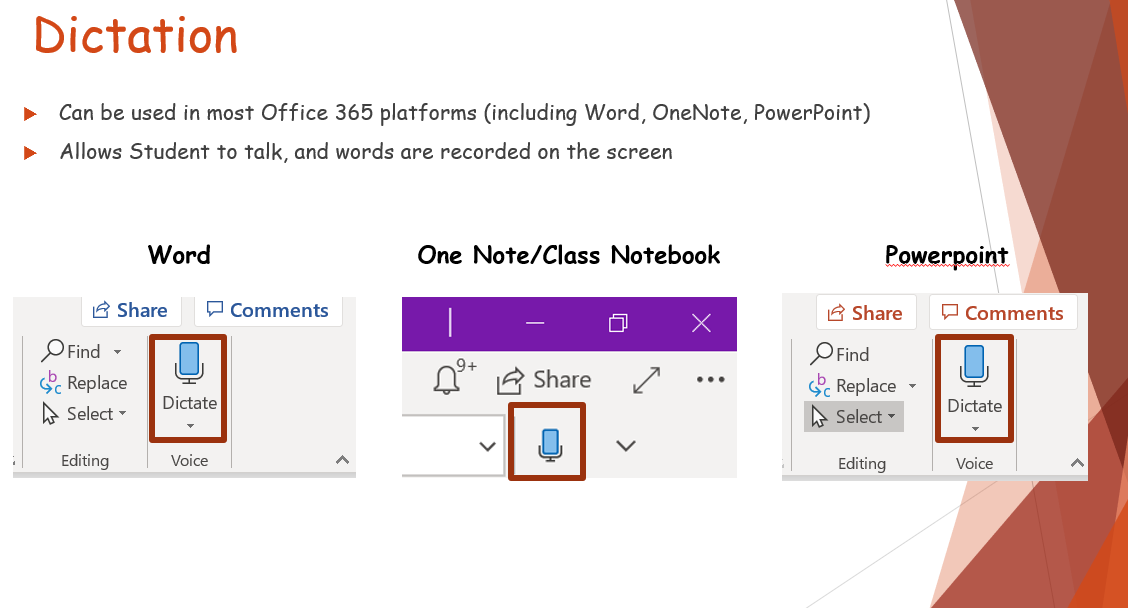 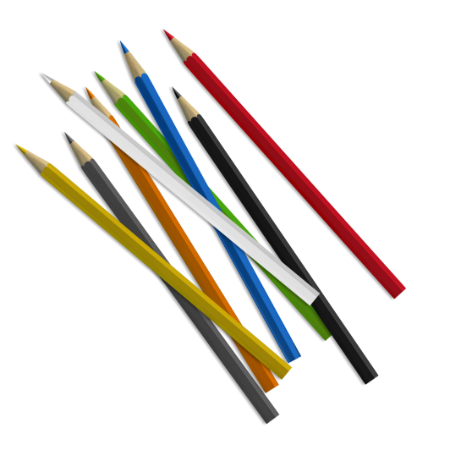 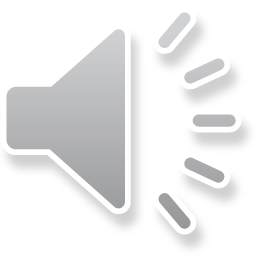 Physical Components
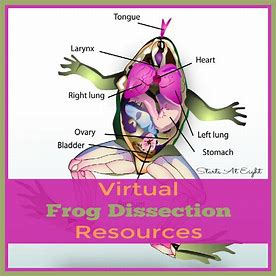 Virtual Experiences
Fieldtrips
Dissections
Visuals
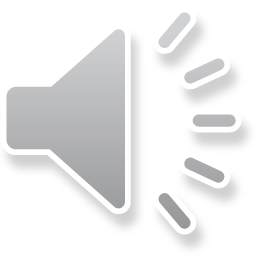 Office 365-Immersive Reader
Reading/
Vocabulary
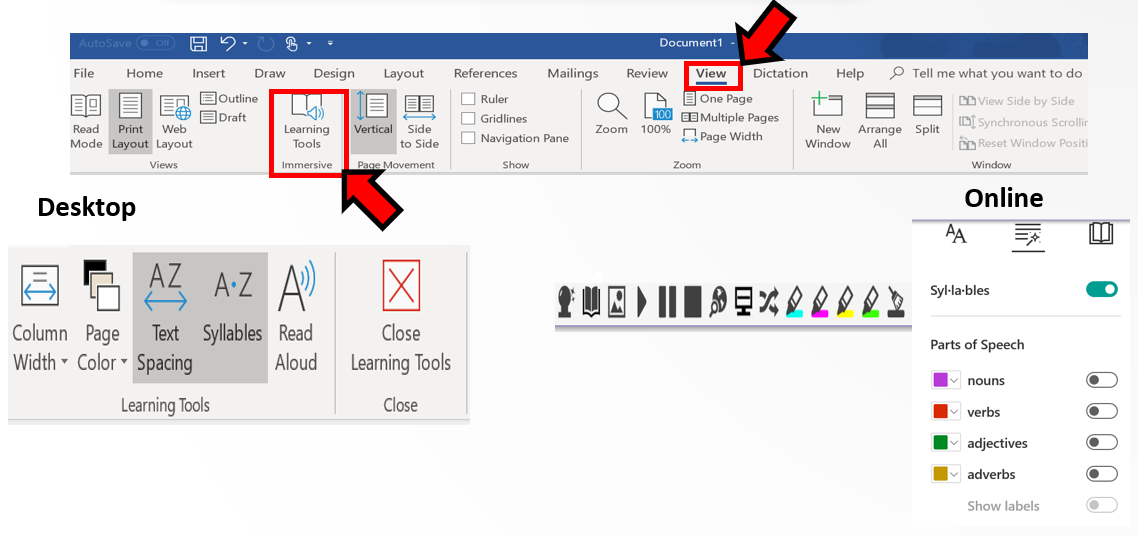 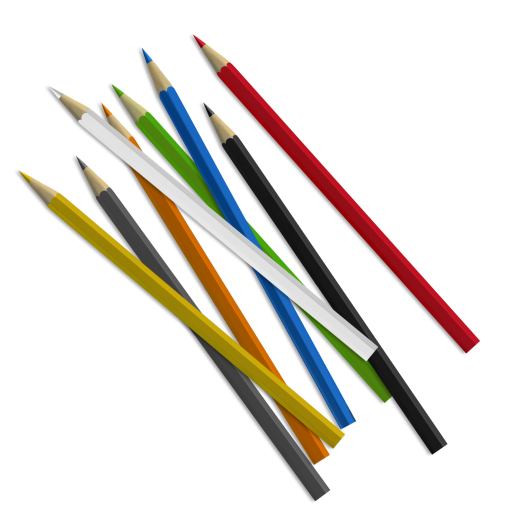 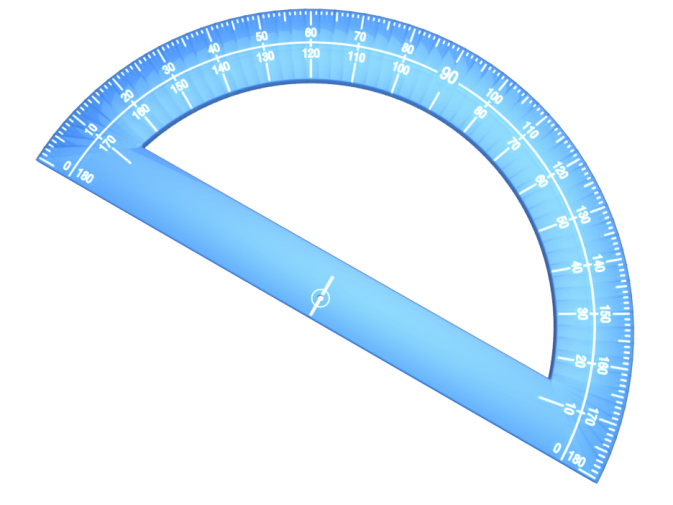 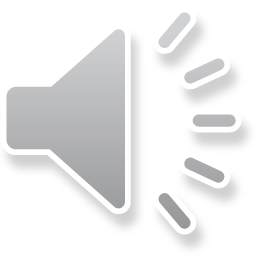 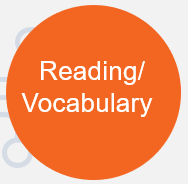 Spot Dot Divide
Decoding                Words
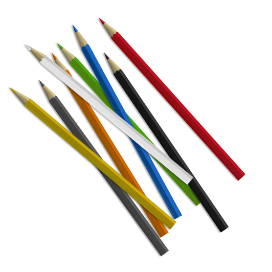 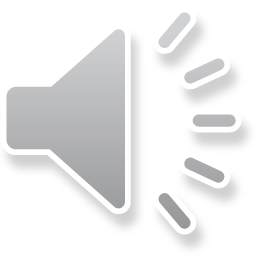 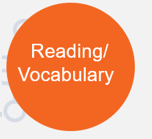 Syllable Feature in Microsoft Word
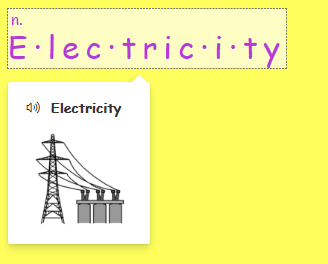 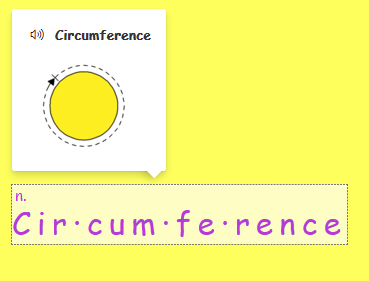 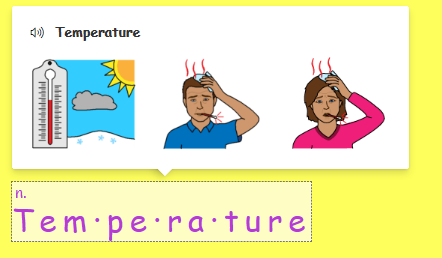 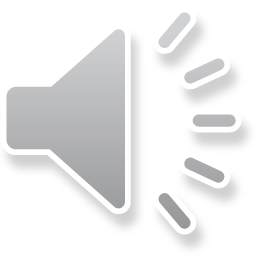 Direction for using the Syllable Feature in Word
Step 2: Go to View
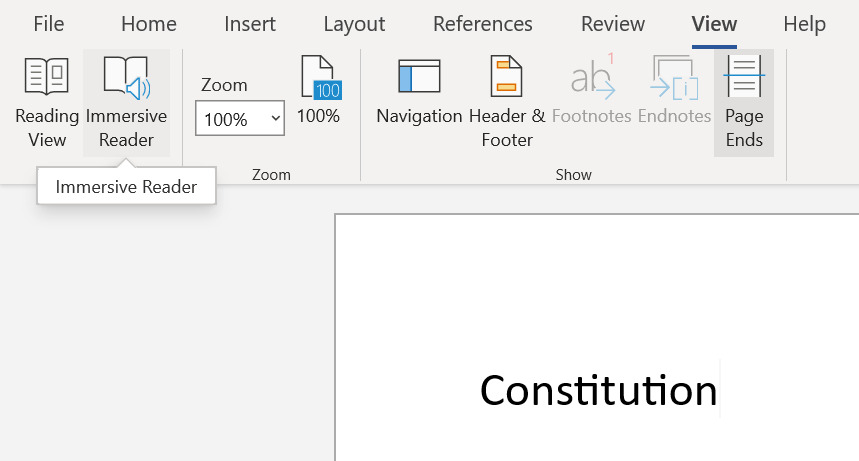 Step 3: Immersive Reader
Organism
Step 1: Type the word
Step 4: Click the line visual to turn the syllable feature on
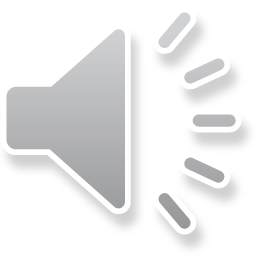 Visual Dictionary
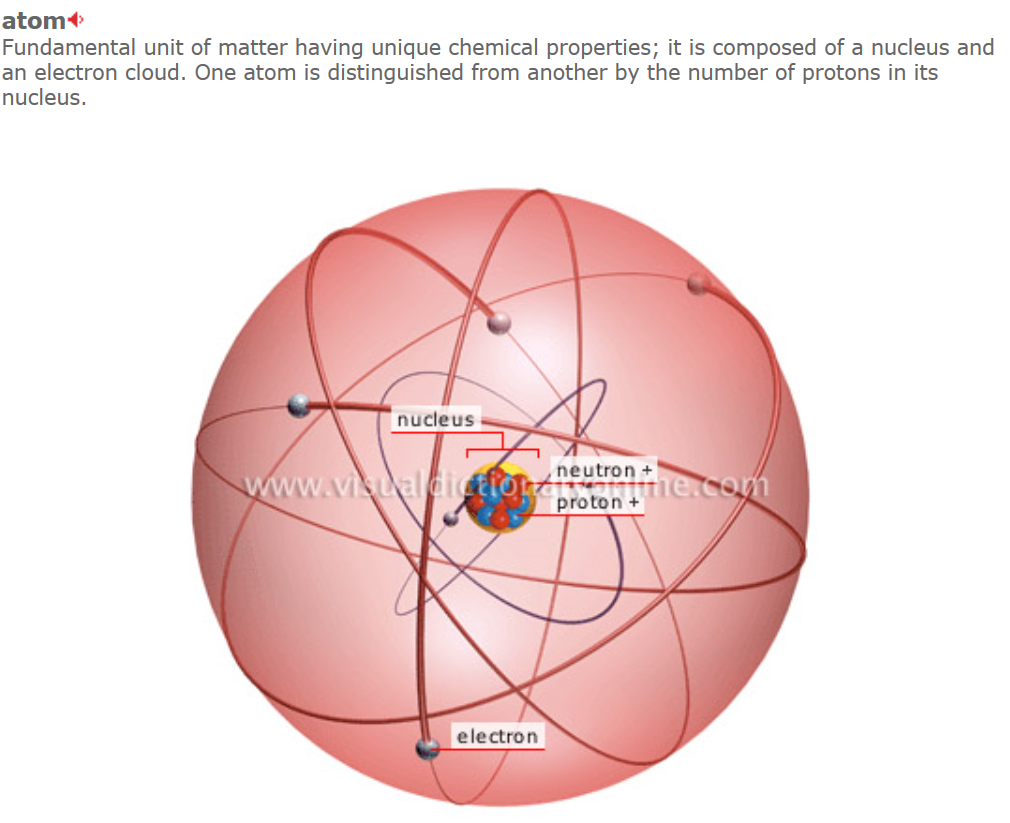 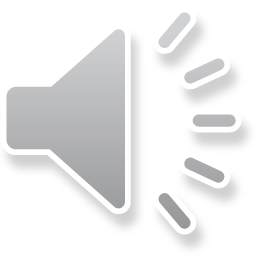 Inferencing & Science
Inference:
Why might the smoke be dangerous?
What is burning?
What do you think happened?
Where is most of the damage in the building?
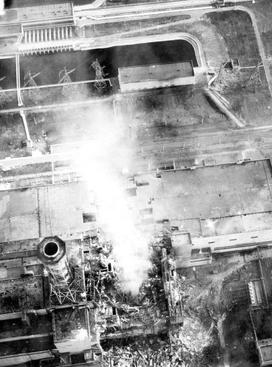 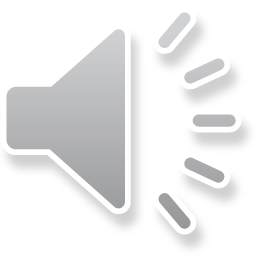 Using Text to Support Inferencing!
Can you answer any factual questions that will lead to making inferences: 

What
When
Where
Who
Why would radiation in the air affect people all over the world?
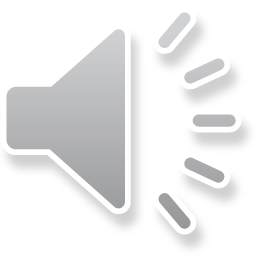 Supporting Classroom Notes
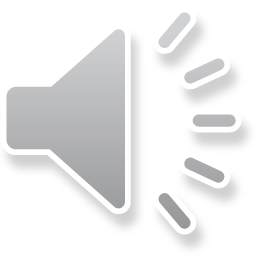 How do you highlight?
Do not use one single-color highlighter
Assign each color a specific purpose
This created a color-coding system
Example of a System:

Pink: Terms
Coral: Definitions
Orange: Famous People
Yellow: Formulas
Lime Green: People
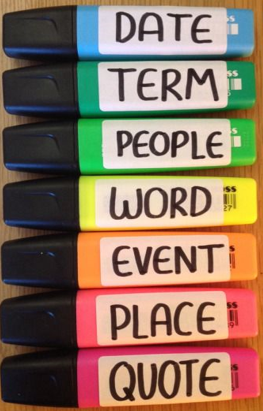 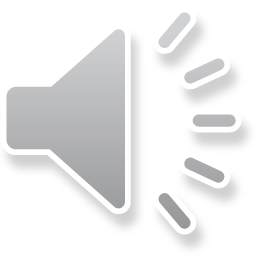 Two Column Notes
Responses
Key Ideas
Main points of the notes
Supporting details

Informs the student of the depth and breadth of note-taking you expect.

Ways to remember:
New terms
Ideas most important
Questions, interpretations, and Connections

What other ideas, events, or texts does this information reminds you of.

Why do you think this information is important/relevant: who, what, when, where, why, how, etc.
Taken from: www.facinghistory.org
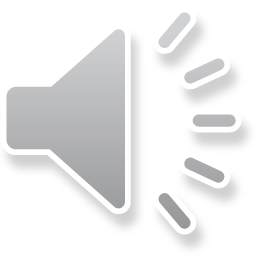 Organizing Information
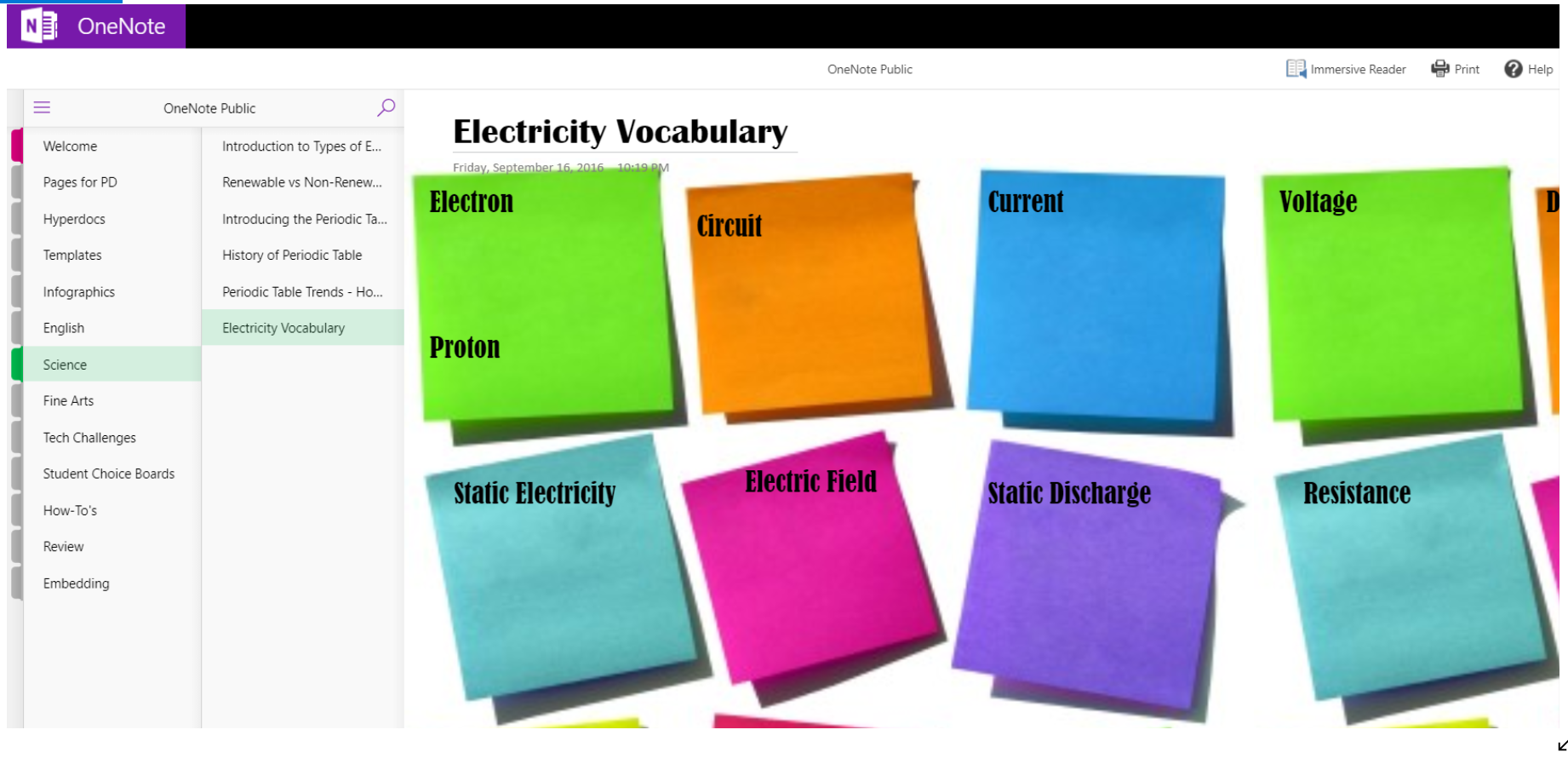 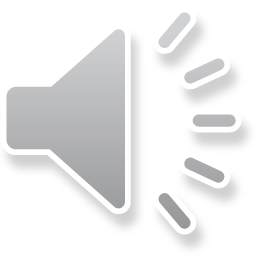 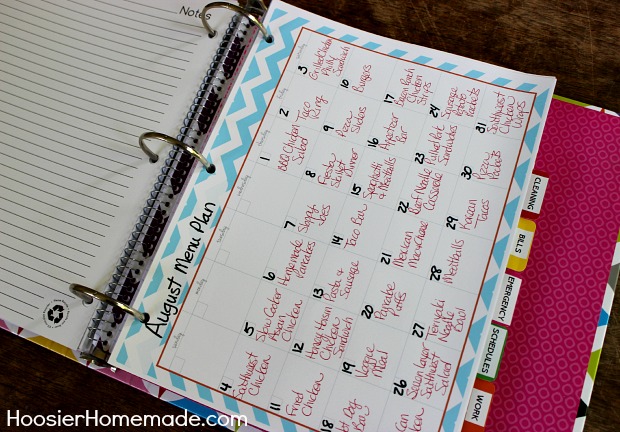 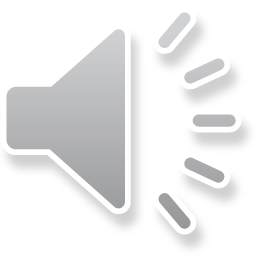 Supporting Students with Disabilities
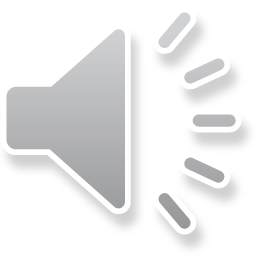 Specialized Teaching & Learning
@cobbspecialized
@mellummis98
This Photo by Unknown Author is licensed under CC BY-SA-NC
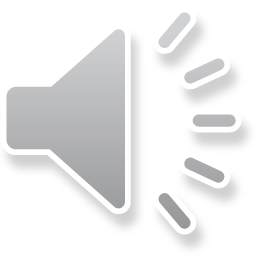